Comité Central & Commissions A.C.L. 2025
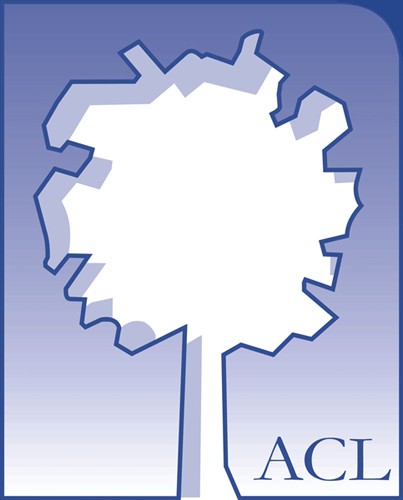